Practice problem-1based on today class.
Practice problem -1: In a slider – crank mechanism, the crank is 480 mm long and rotates at
 20 rad/s in the counter-clockwise direction. The length of the connecting rod is 1.6 m. When the
Crank turns 600 from the inner-dead centre, determine the
Velocity of the slider                             (answer : 9.7 m/s)
Velocity of a point E located at a distance 450 mm on the connecting rod extended  
								 (answer : 10.2 m/s)
(iii) Angular velocity of the connecting rod     (answer: 3.28 rad/s clockwise)
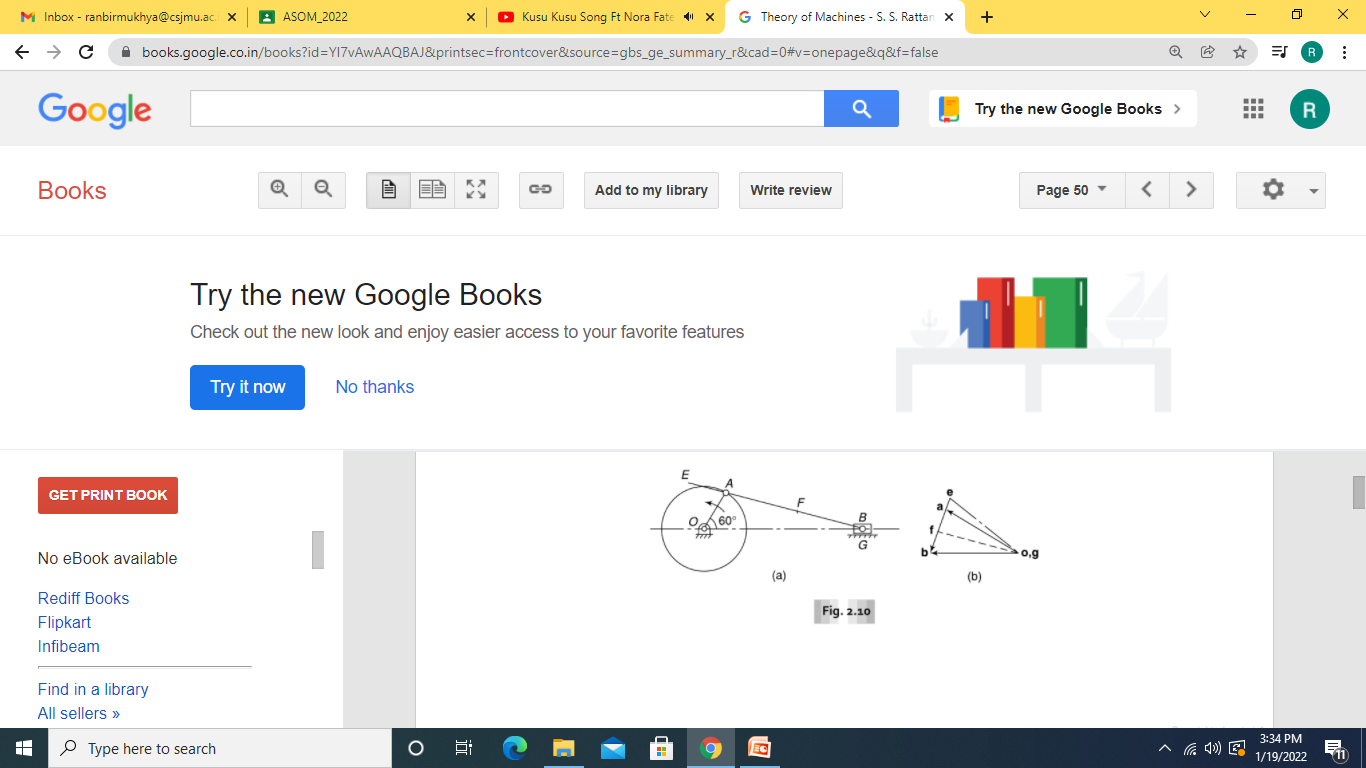 A
1.6 m
104.940
20 rad/s
OA = 480 mm
In           OAB,
600
15.060
AB = 1.6 m
o
B
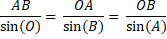 Velocity of point A
Magnitude
VA  = OA x  ωOA
       = 0.48  x 20
       = 9.60 m/s
Direction
Velocity of A is perpendicular to OA
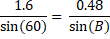 Angle B = 15.06 degree
Angle A = 180 – 60 – 15.06 =  104.94 degree
VA
14.940
A
1.6 m
75.060
104.940
15.060
600
o
VB
B
Velocity component of A along AB = VA Cos ( 14.940 )
Velocity component of B along AB = VB Cos ( 15.060 )
Velocity component of A along AB  = Velocity component of B along AB
VA Cos ( 14.940 ) =  VB Cos ( 15.060 )
 
VB  = 9.6 x Cos ( 14.940 ) / Cos ( 15.060 ) = 9.605  m/s
DIRECTION PERPENDICULAR TO AB
VA
14.940
A
1.6 m
75.060
104.940
15.060
600
o
VB
B
Velocity component of A perpendicular to AB
= VA Sin ( 14.940) = 9.6  x Sin ( 14.940)
DIRECTION PERPENDICULAR TO AB
Velocity component of B perpendicular to AB
= VB Sin ( 15.060) = 9.605  x Sin ( 15.060)
Angular velocity of Link AB = (VA Sin ( 14.940)  + VB Sin ( 15.060) ) / AB = 3.11 rad/s
Velocity of E along AB  , Vex = Velocity of A along AB = Velocity of B along AB.
m/s
Velocity of A along AB ,VEx = = VA Cos ( 14.940 ) = 9.28 m/s
VA sin ( 14.940 ) =2.47 m/s
VB sin ( 15.060 ) =2.50 m/s
VEy
VAy = 2.47 m/s
1.6 m
0.45 m
B
E
A
Vby = 2.5 m/s
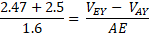 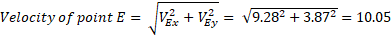 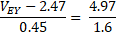 m/s
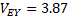 m/s